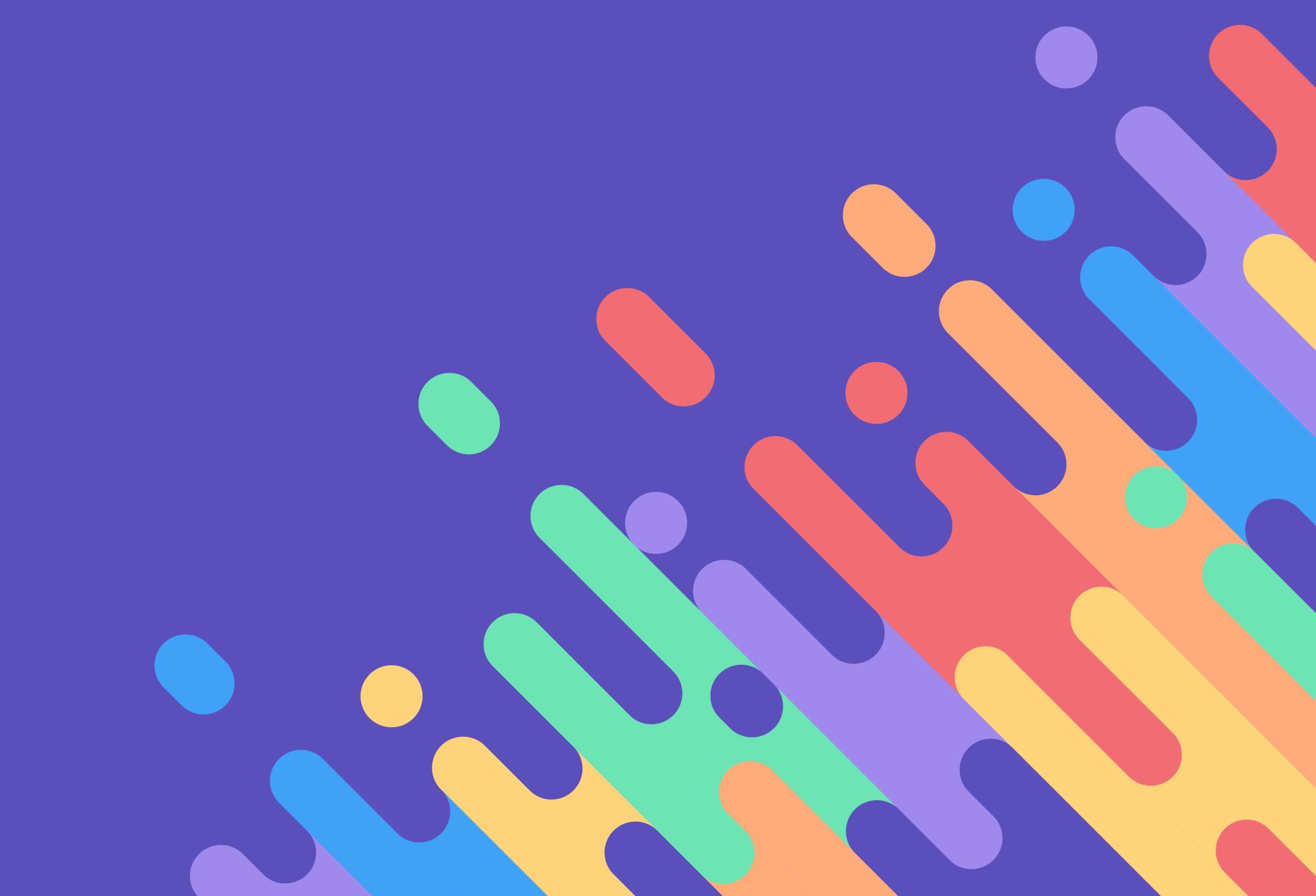 Центр цифрового образования
ИнфинITи
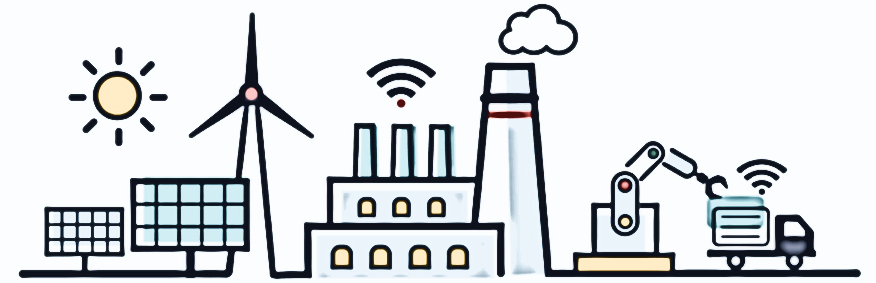 Направления ЦИФРОВИЗАЦИИ цифровизации
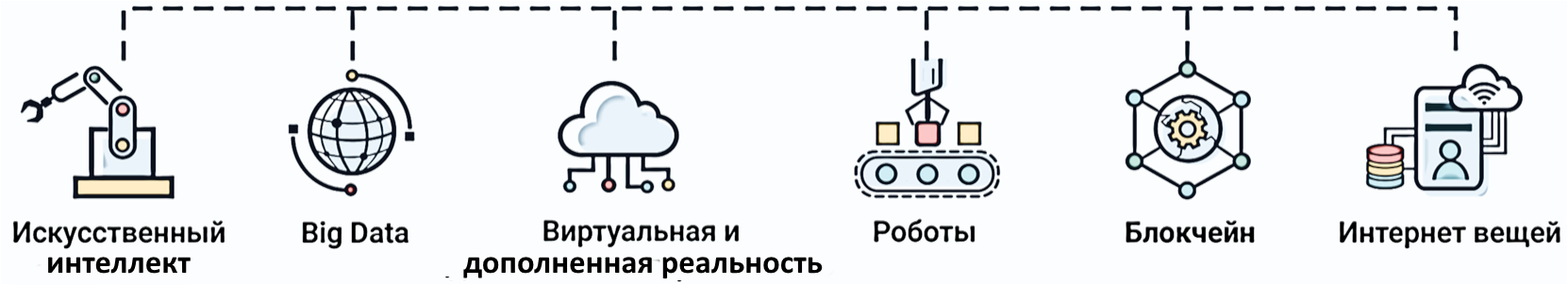 Программирование на языке python
Основные сферы применения:
Веб-разработка;
Анализ данных;
Машинное обучение;
Автоматизация процессов;
Тестирование;
Десктопные и мобильные приложения;
Внутриигровые скрипты.
Программирование на языке Java
Основные сферы применения:
Приложения для Android;
Веб-разработка;
Десктопные приложения;
Сервера;
Промышленные программы;
Анализ данных;
Встраиваемые системы;
Игры.
Мобильная разработка
Основные сферы применения:
Игры;
Мессенджеры;
Веб-браузеры;
Социальные сети;
Потоковая передача музыки и видео;
Торговля, интернет-магазины.
Виртуальная и дополненная реальность
Основные сферы применения:
Торговля;
Образование;
Здравоохранение;
Навигационные системы;
Строительство;
Развлечения;
Искусство и дизайн;
Социальные сети.
Беспилотные летательные аппараты
Основные сферы применения:
Исследования окружающей среды;
Сельское хозяйство;
Строительство и архитектура;
Логистика;
Фото и видеосъемка;
Безопасность;
Мониторинг автодорог;
Военные цели.
Программирование роботов
Основные сферы применения:
Промышленное производство;
Медицинские операции;
Домашняя автоматизация;
Безопасность;
Наука и космос;
Логистика;
Торговля;
Развлечения.
Запись на курсы…
Ссылка на запись: 
https://forms.yandex.ru/cloud/66d5714584227c6e67e5d451/
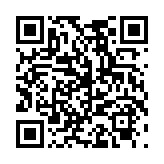